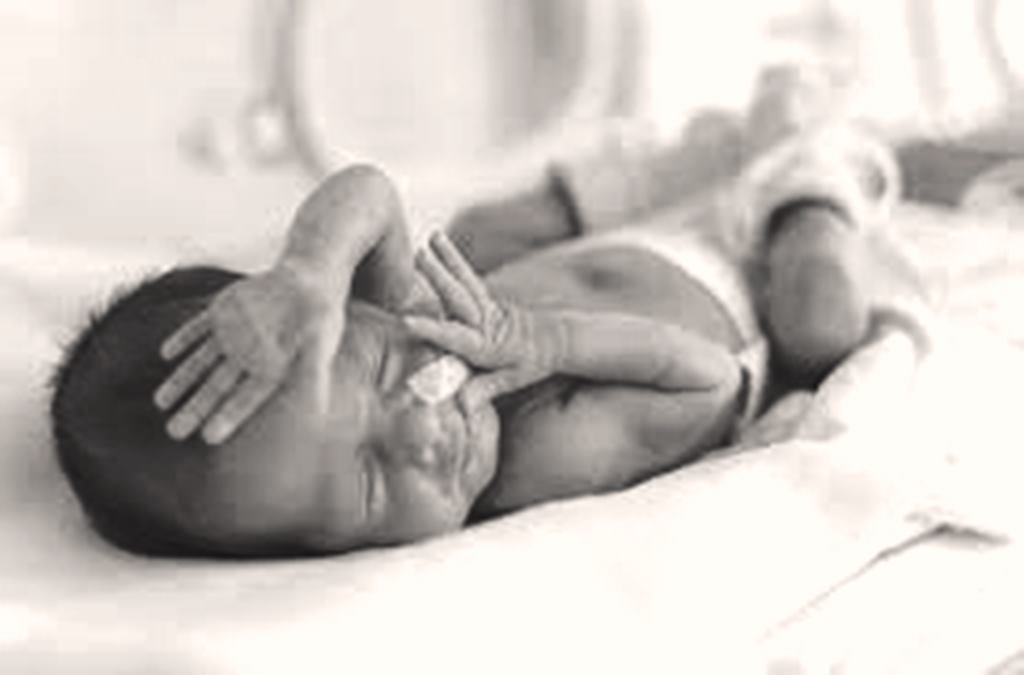 Report of the Iranian Neonatal Registry: A Pilot Study
Golnaz Rezaeizadeh MD
Vermont Oxford Network was established
Goal:  Improving the effectiveness and efficiency of medical care for newborn infants and their families through a coordinated program of research, education, and quality improvement projects
1989
The first full year of database operations
1990
36 hospitals submitted data for about 3000 very low birth weight infants
1998
More than 300  NICUs submitted data in Vermont Oxford Network
The Iranian Ministry of Health and Medical Education ordered the Maternal, Fetal, and Neonatal Research Center to build up a neonatal registry network system in order to improve the existing knowledge on the status of neonatal health and also the quality of neonatal care in Iran
2011
2013
On March 1, 2013, the Iranian Neonatal Registry was first established in Vali-Asr Hospital.
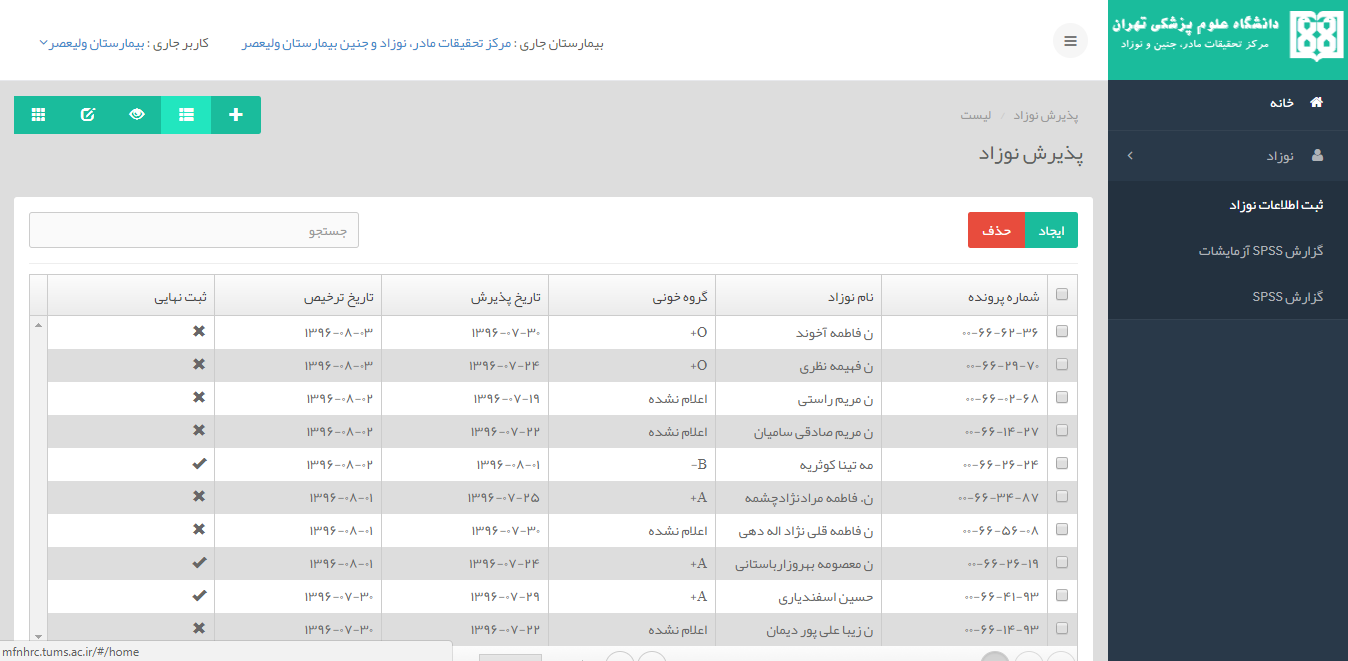 SUCCESS
2013-2016
2017
Neonatal Registery System connection established with HIS
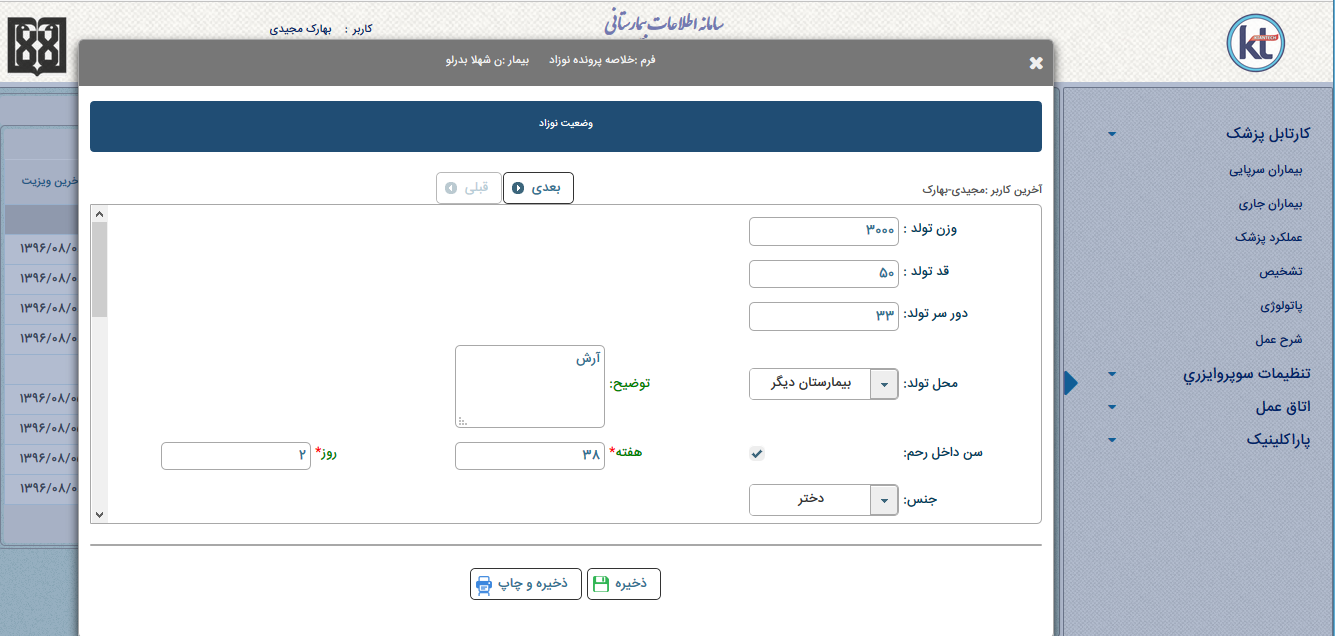 Designing the physician inbox in HIS system
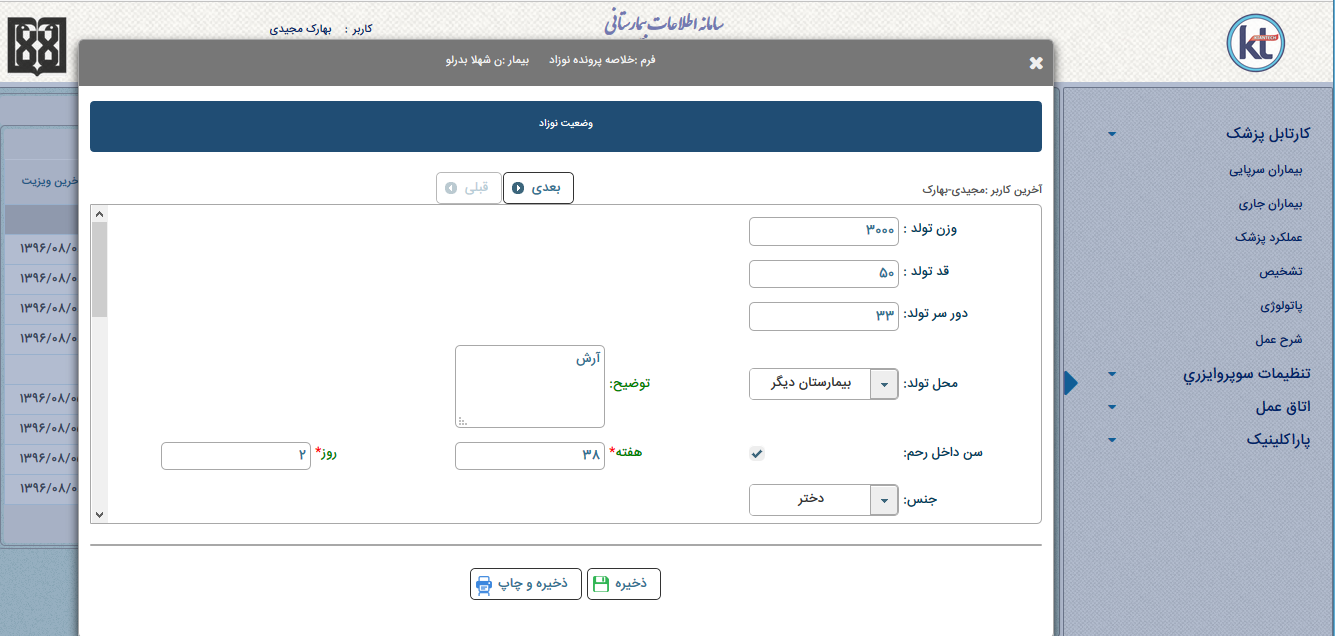 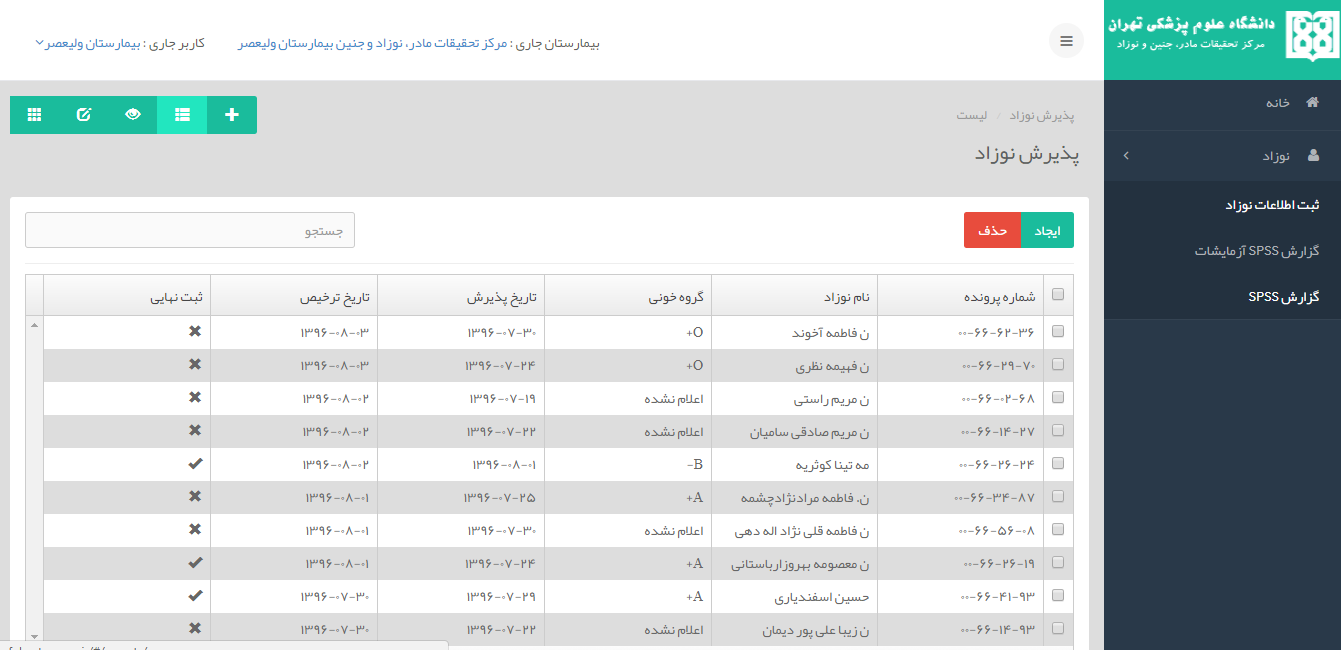 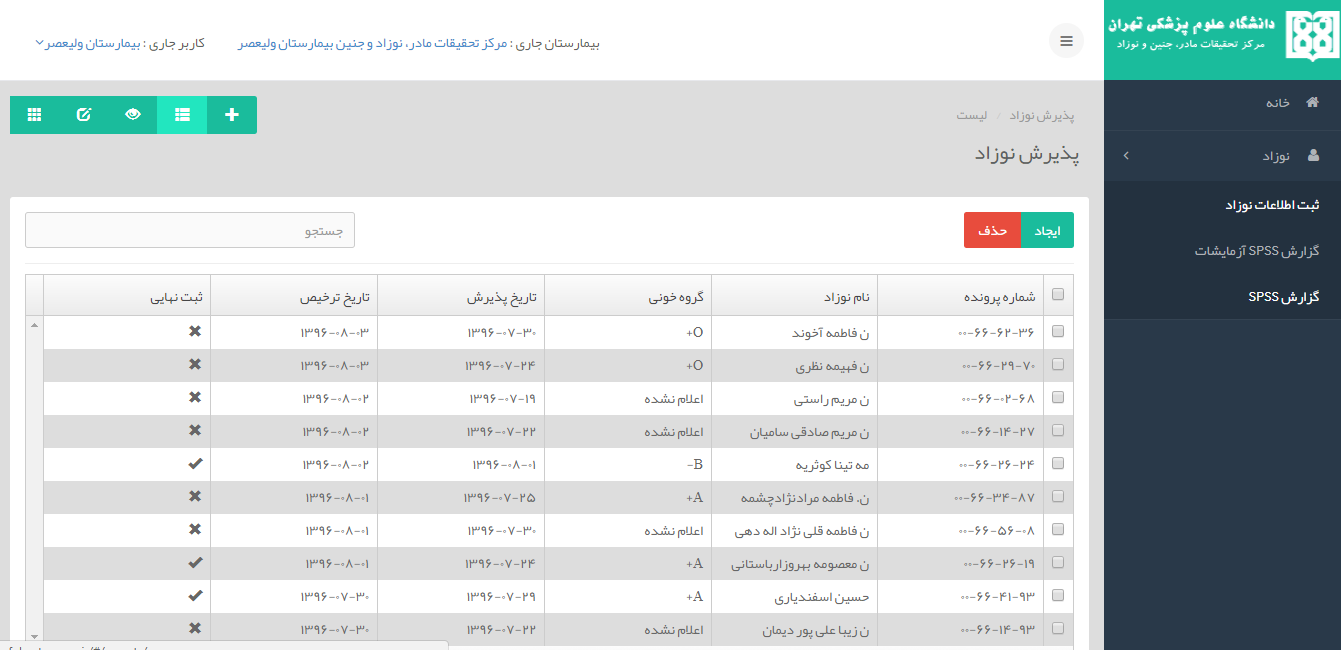 Connect to Lab.
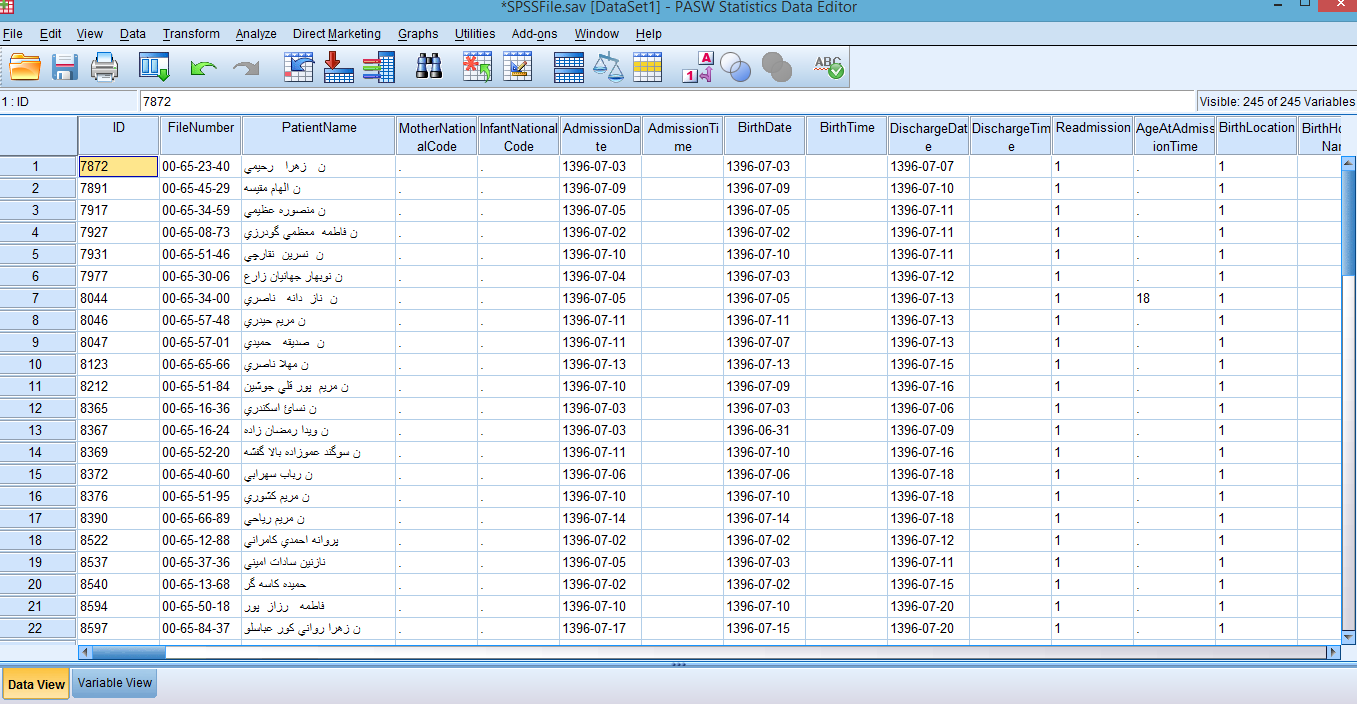 SPSS
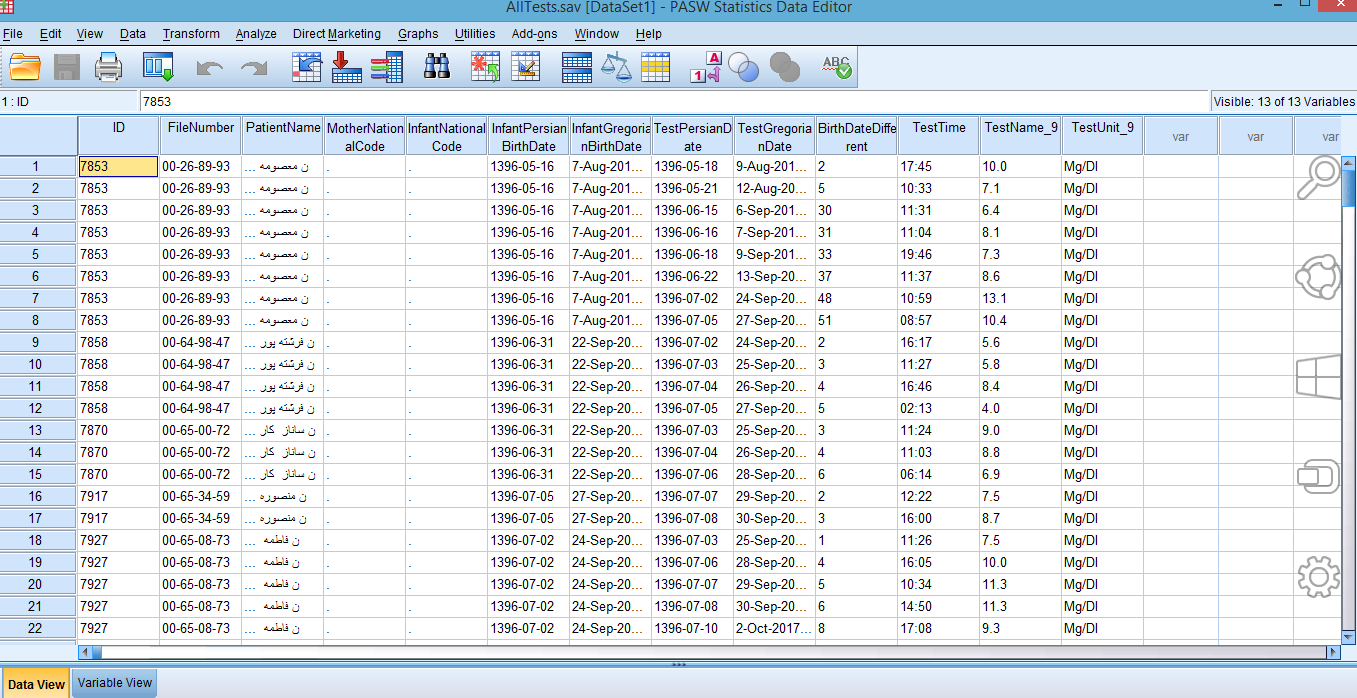 LAB. SPSS
Future?